Bài 16: 
LUYỆN TẬP CHUNG
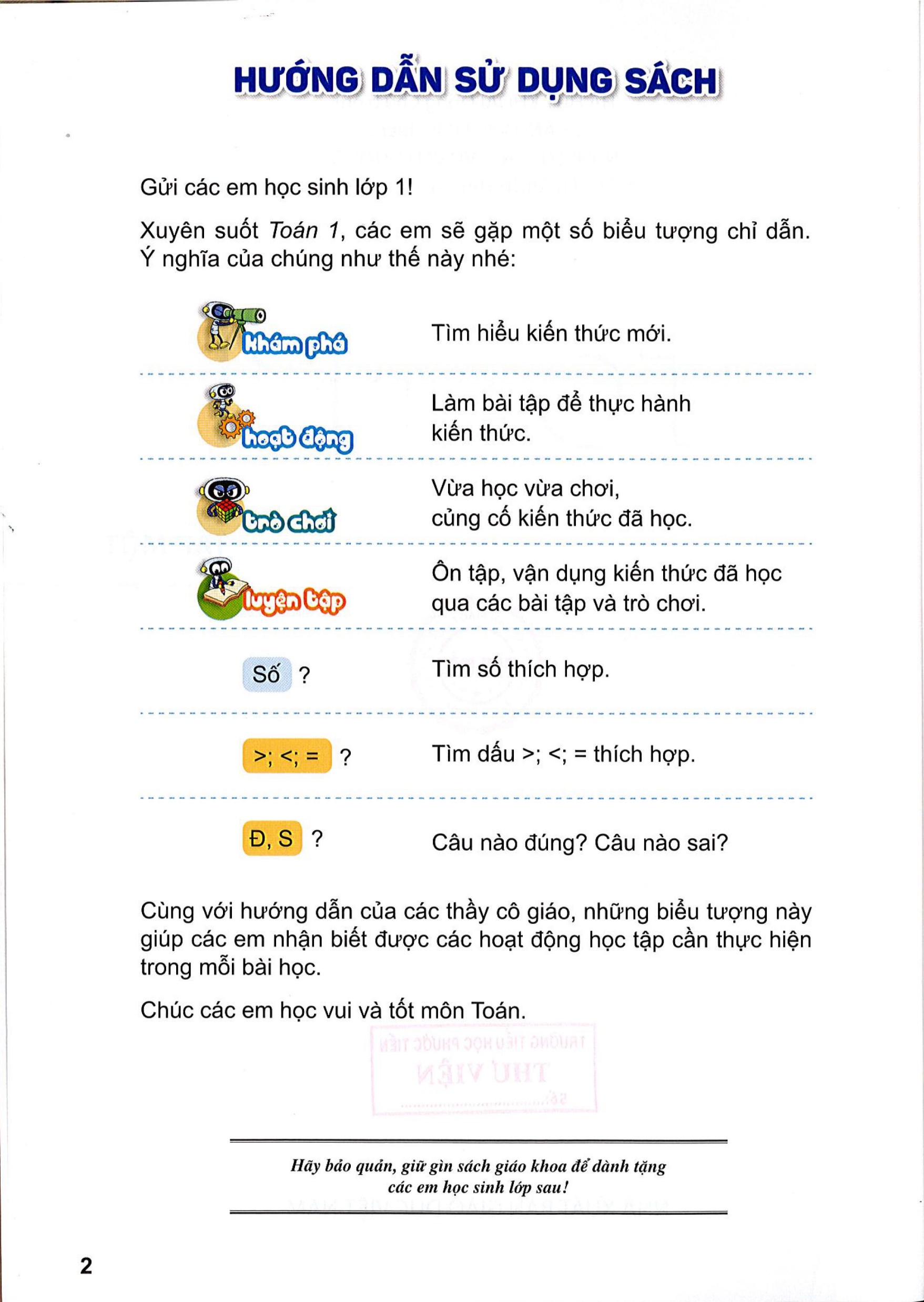 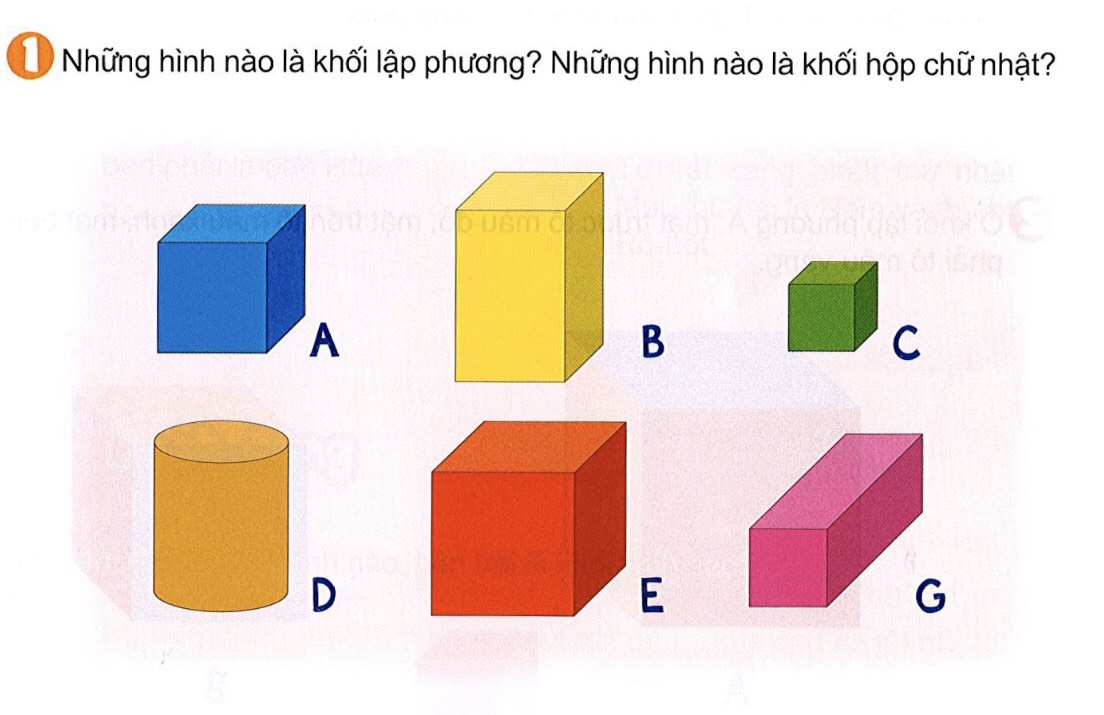 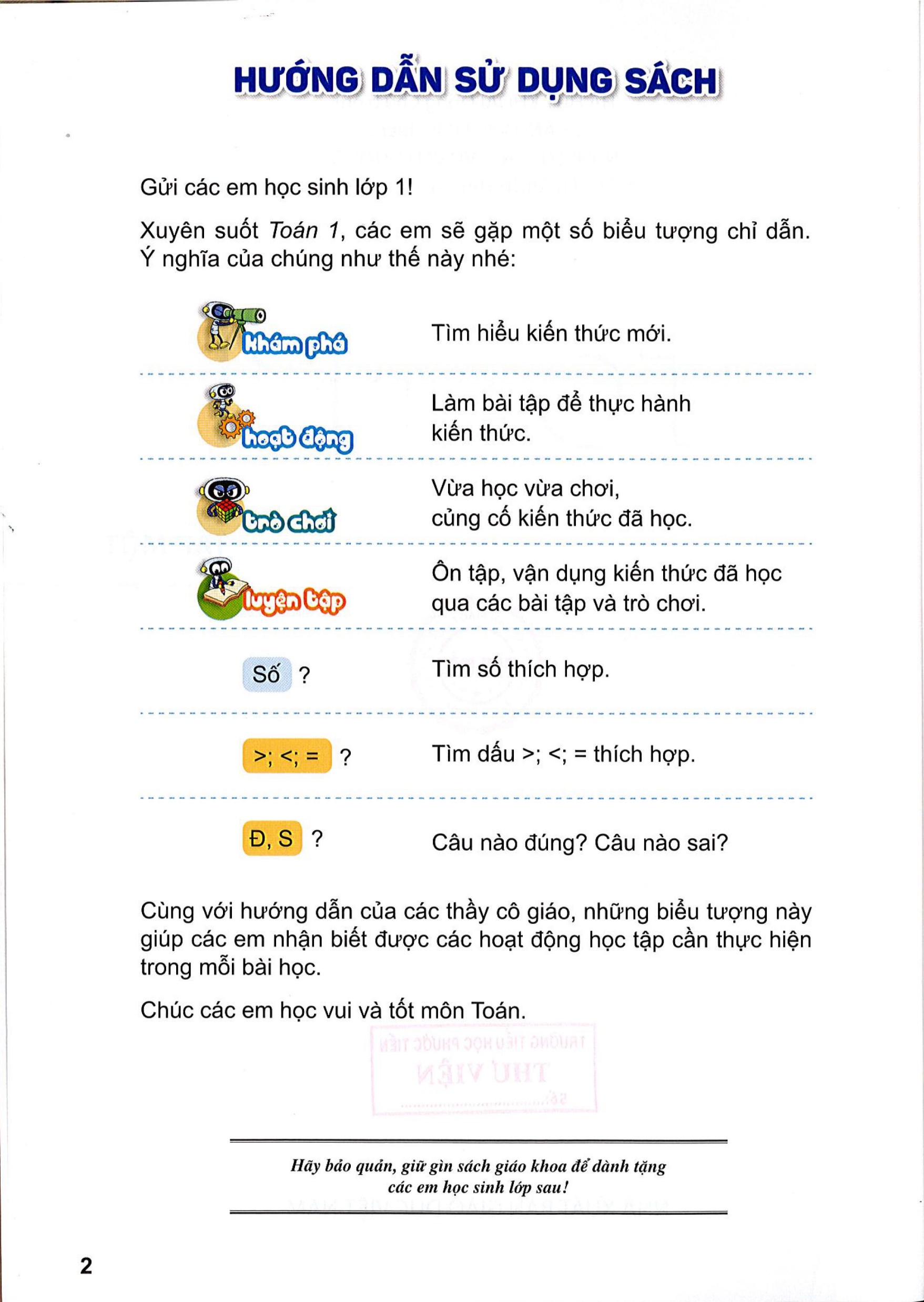 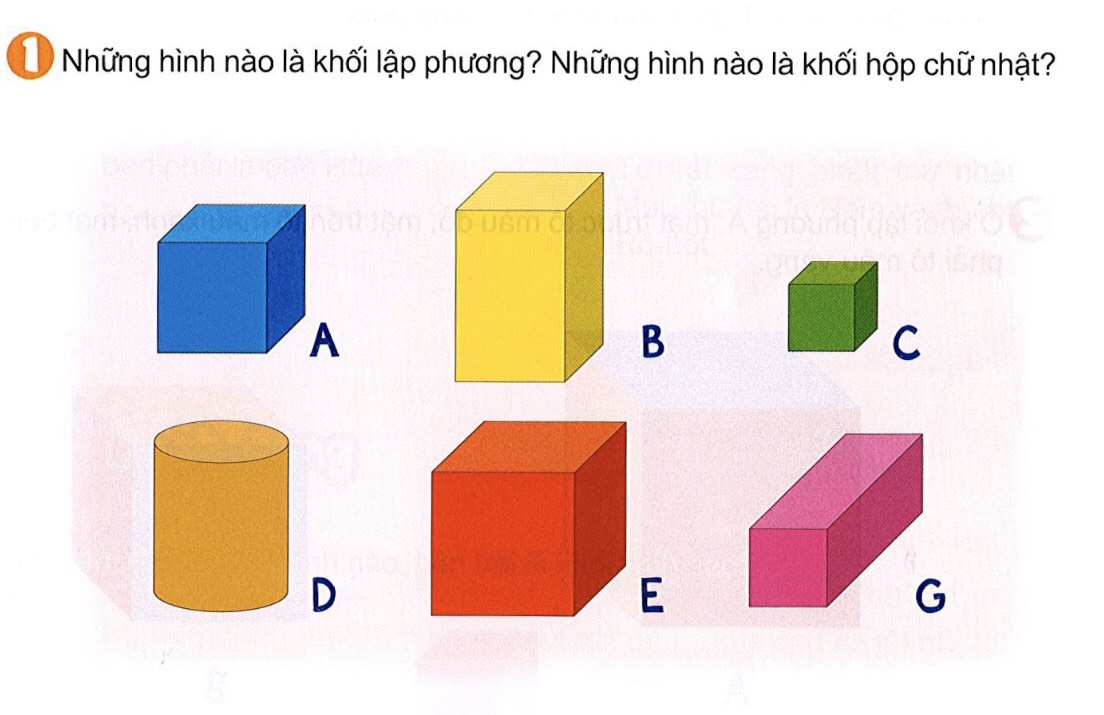 -Khối lập phương:  A, C, E
-Khối hộp chữ nhật: B, G
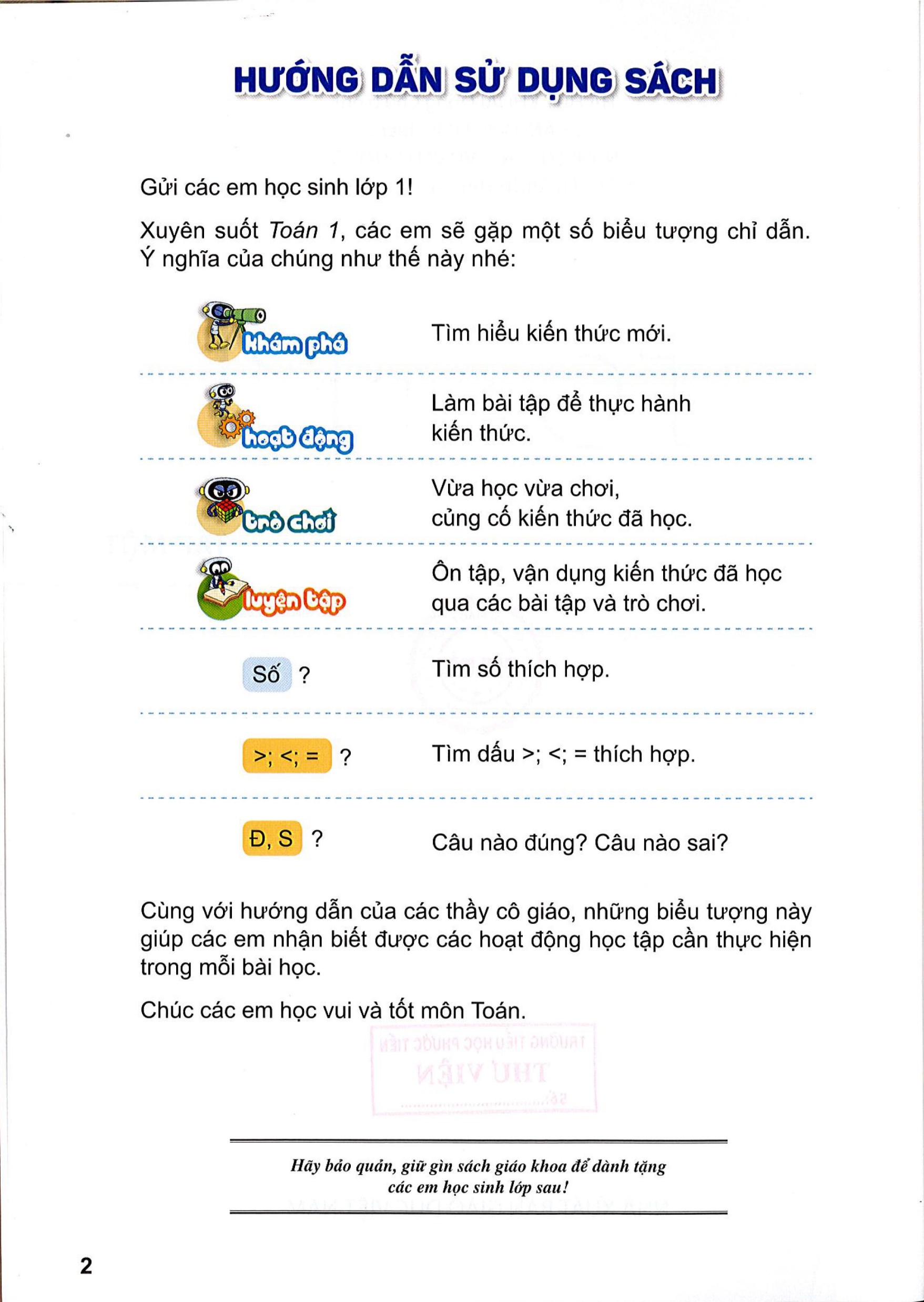 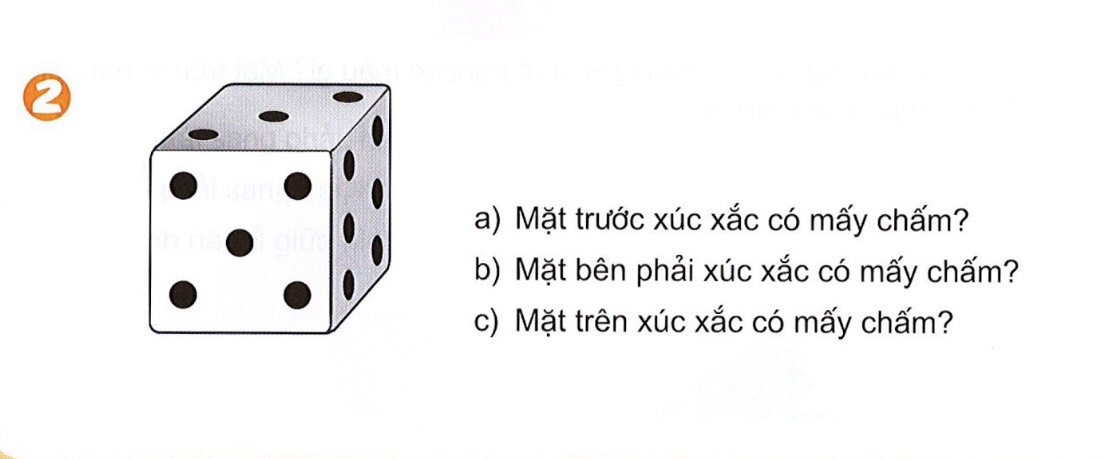 5 chấm
6 chấm
3 chấm
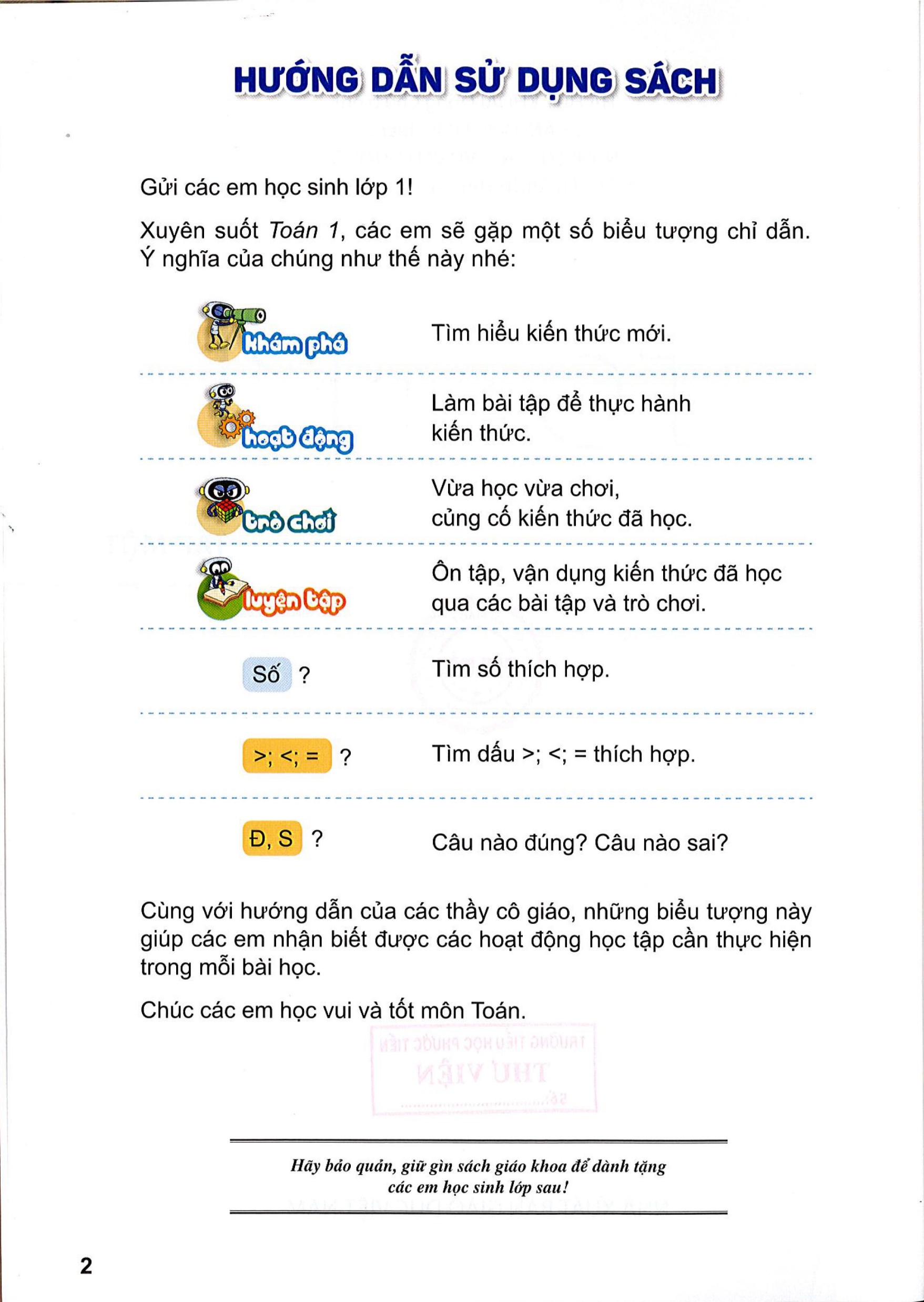 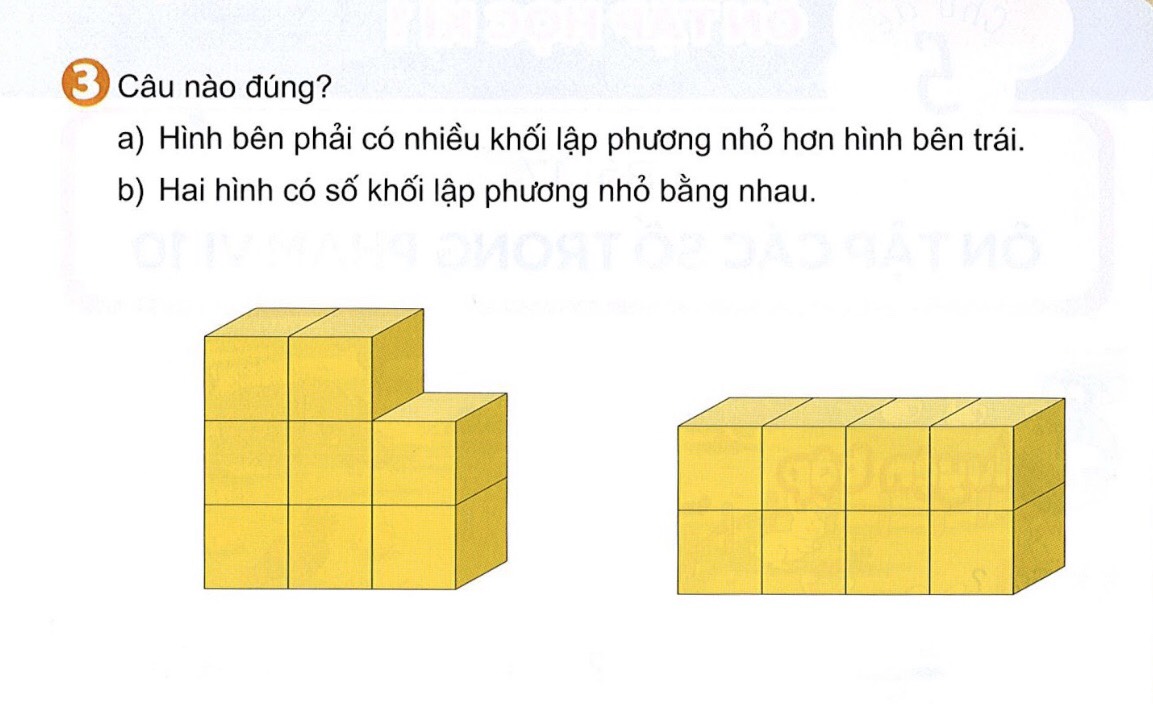 Câu b đúng
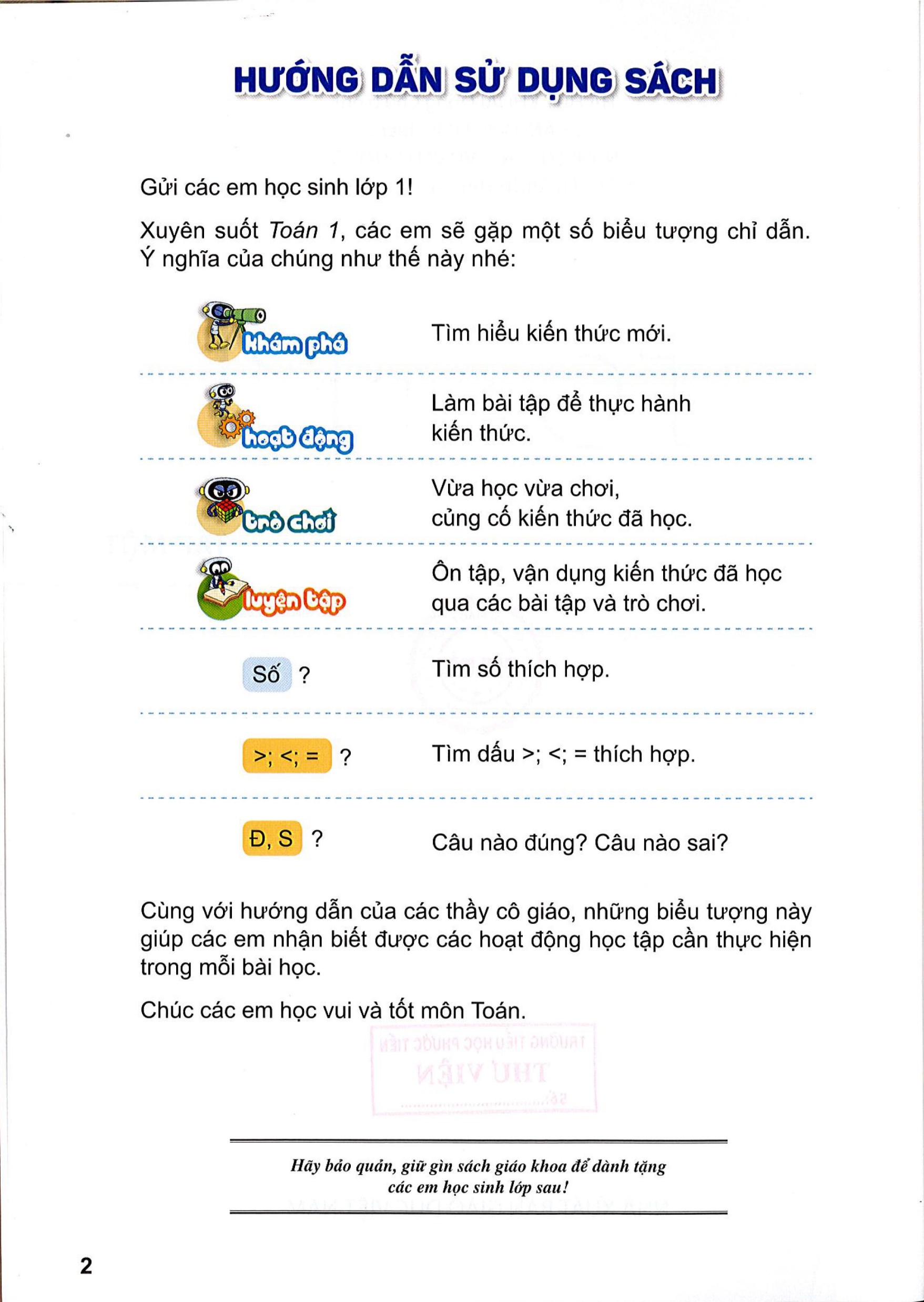 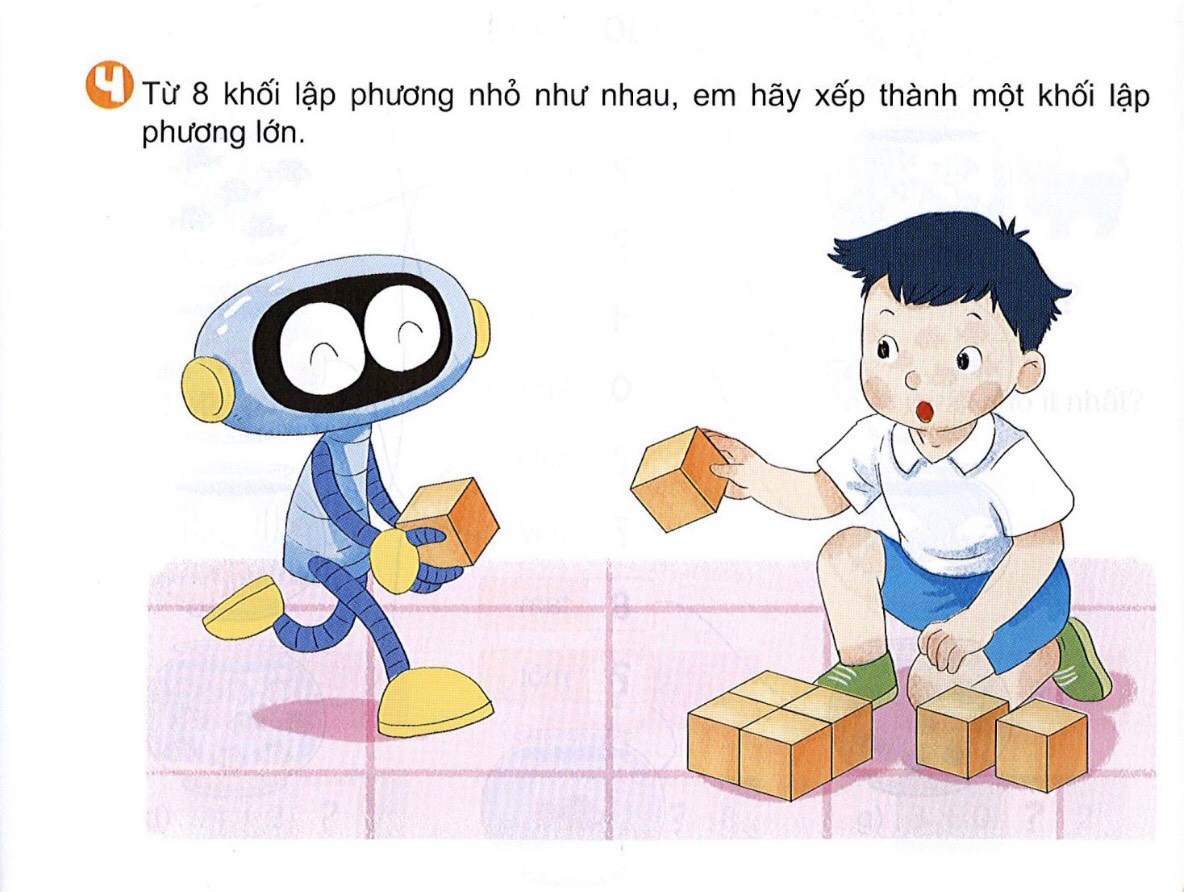 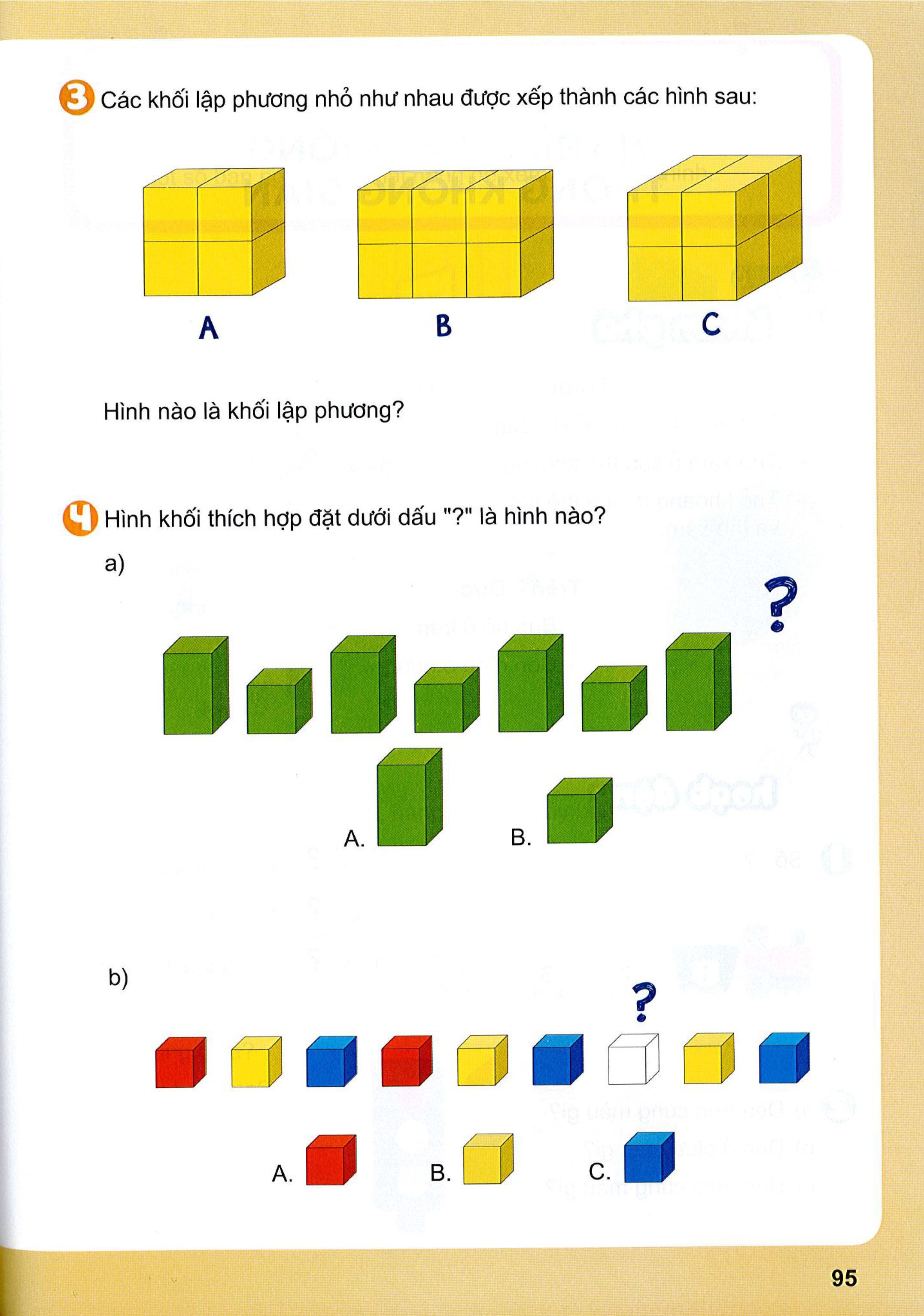